Biologische Bedrijfsvoering

4: Fokkerij en Voortplanting
&
Gezondheid
Programma:
Biologische Fokkerij
‘Biologische’ Voortplanting
Biologische Gezondheidszorg
‘s-Middags Verslaglegging en Feedback
Gezamenlijke afronding
Hoofdstuk 8 Fokkerij en voortplanting
Beschrijving huidige situatie omtrent fokkerij en voortplanting
Beschrijving verwachte nieuwe situatie. Werk daarbij uit:
De regelgeving
Welke nieuwe eisen en of knelpunten levert de regelgeving op 
Fokkerij-/ rassenkeuzes en de mogelijke invloed op voortplantingskengetallen
Advies m.b.t. de omschakelingsjaren
Biologische fokkerij volgens de intenties, richtlijnen en normen
de dieren moeten zich kunnen aanpassen aan het lokale biologische milieu; 
de (genetische) diversiteit moet worden bewaard of gestimuleerd; 
de biologische landbouw dient te streven naar gesloten kringlopen en grondgebonden productie; en 
het natuurlijk gedrag van de dieren moet gerespecteerd worden. 

Er is een aantal verbodsnormen, die een eenduidige beperking stellen op normniveau: 

5. verschillende ingrepen (bijvoorbeeld ET) en amputaties bij dieren (snavelkappen, couperen staarten) zijn verboden; 
6. maximaal 10% dieren per jaar mag uit de gangbare landbouw worden aangevoerd.
[Speaker Notes: Bron:
Visie op fokkerij voor de biologische landbouw (wur.nl)
In de beschrijving van de biologische regels en intenties van de International Federation of Organic Agricultural Movements (IFOAM, 2000) en de Europese Unie (EU, 1999) zijn weinig directieve normen over fokkerij opgenomen (zie bijlage 1). Wel worden een aantal richtlijnen beschreven die direct of indirect betrekking hebben op de fokkerij:]
Fokkerij
Geen Sprinters
Maar Marathon-lopers
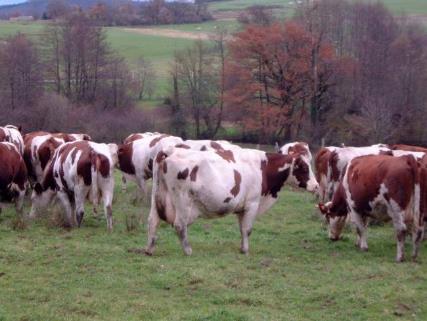 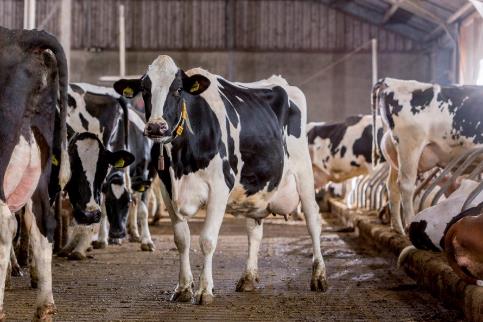 Advies raskeuze voor Biologische Bedrijfvoering>5 belangrijke eigenschappen:
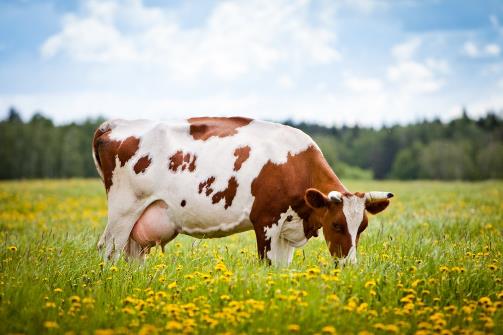 Vreetvermogen
Persistentie 
   (=iets lang in stand kunnen houden)
Constitutie 
   (=totaal aan erfelijke eigenschappen)
Melkrijkheid
Levensproductie
[Speaker Notes: Selectie criteria:
De beste melkgeefster is ook vaak de grootste ruwvoerverwerkster. Duidelijk verband tussen voeropname en melkgift. (bouw met veel inhoud, goed beenwerk/ raskeuze)
Geen hoge piekproductie want is niet haalbaar met energie voorziening (zware belasting op stofwissling geeft problemen vruchtbaarheid en gezondheid)
Extrieur: Benen, Uierophanging, klauwen, ruglijn en lopen (Prof. Bakels: weke ruglijn = meer veerkracht bij lopen/grazen) maar schijten zichtzelf wel meer onder 
Groot verband met Vreetvermogen en extrieur (geen dubbeldoel)
Omvat alle bovenstaande kenmerken. Pas met 8 jaar aan top productie. Bio fokkerij is koe fokken met alnge levensduur en persistente melkproductie.]
Mogelijke raskeuzes:
Holstein Friesian

+ Nederlands getest
+ Zelfde formaat
+ Minder variatie in exterieur
+ Minder verlies van goede kenmerken
+ Productie blijft op peil

Inteeltrisico
Geen heterosis
Meer zoeken naar stieren die gezondheid en vruchtbaarheid verbeteren

Bron: Booij, 2006
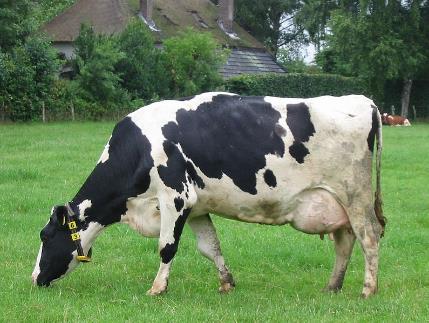 [Speaker Notes: Bron:
Planmatig Kruisen met Melkvee - Verantwoorde Veehouderij (yumpu.com)]
Jersey
+ Makkelijk kalven
+ Hoog eiwit gehalte
+ Past in verschillende klimaten
+ Harde klauwen
+ Tikkeltje eigenwijs, nieuwgierig en assertief

Hoog vetgehalte (vroeger bij melkquotum)
Klein formaat
Lage omzet en aanwas
Gevoeligheid voor melkziekte

Bron: Booij, 2006
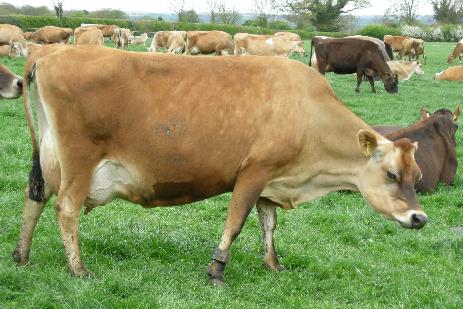 [Speaker Notes: Jersey: Hoog vet is geen nadeel meer: Stamt nog uit tijd van melkquotum (was je vetreferentie te hoog dan moest je melk inleveren)]
Brown Swiss
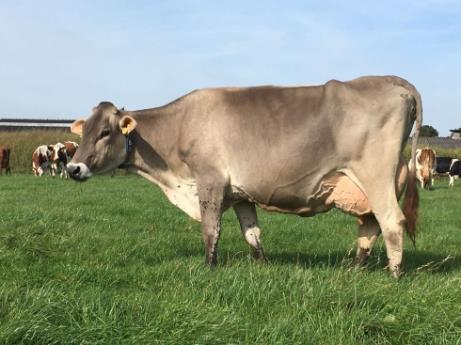 + Sterk beenwerk
+ 0,15% eiwit t.o.v. zwartbont
+ Langere levensduur
+ Gunstig celgetal

-750 kg melk
Drinkgedrag kalveren
Melkbaarheid

Bron: Booij, 2006
[Speaker Notes: Bron:
Planmatig Kruisen met Melkvee - Verantwoorde Veehouderij (yumpu.com)]
Fleckvieh
+ Meer omzet en aanwas
+ Lager celgetal
+ Hoger eiwit

-500 kg melk
Zuigers
Uiervorm

Bron: Booij, 2006
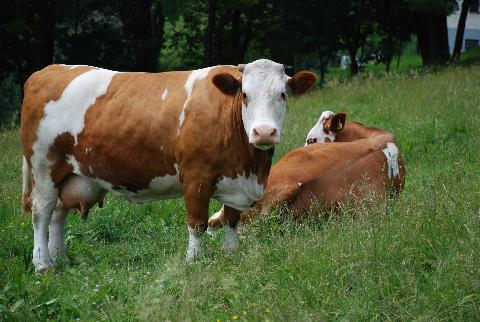 Montbéliarde
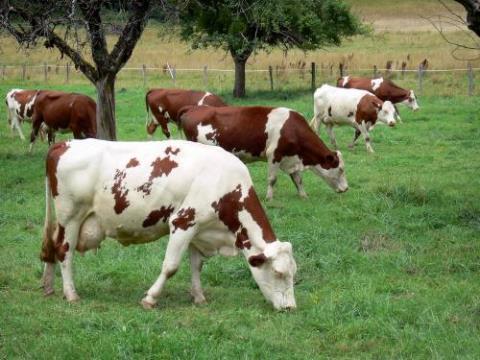 + Gunstige vet-eiwitverhouding
+ Meer omzet een aanwas

-500 kg melk
Minder fraaie uiers
Meer zuigers

Bron: Booij, 2006
MRIJ
+ Hoger eiwit
+ Meer omzet en aanwas
+ Onder Nederlandse omstandigheden getest

Lagere productie
Kleinere populatie
Uiervorm

Bron: Booij, 2006
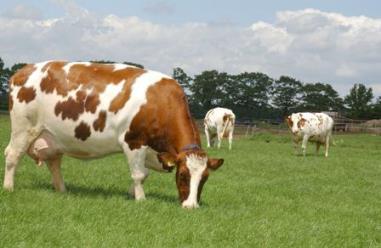 Overige Dubbeldoelrassen:
Lakenvelder, 
Fries Holland 
Blaarkop
Etc.
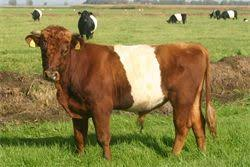 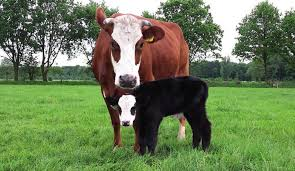 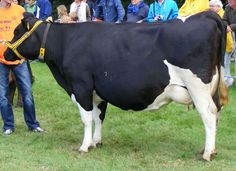 [Speaker Notes: Dubbeldoelrassen worden tegenwoordig niet snel meer gebruikt in omschakeling naar Biologisch.
Wel in BD landbouw]
Voortplantings kengetallen:
Inseminatiegetal (per dracht)
Tussenkalftijd
% dracht na 1e inseminatie
Interval kalveren – 1e inseminatie
Interval tussen insemineren
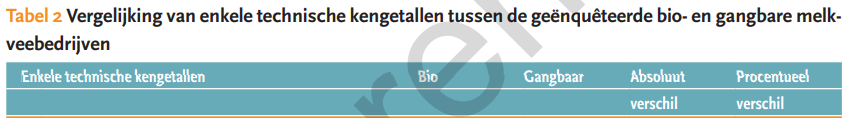 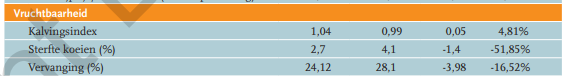 [Speaker Notes: Rond 5% vruchtbaarheidswinst.
Ook ras heeft invloed op deze vruchtbaarheids getallen
+ Voeding en gezondheid: Kruiden in grasland (bijv. peterselie) en Mineralen

Bron:
Microsoft Word - Fokkerij Biologische Melkveehouderij vs5-WN1805.doc (louisbolk.org)


https://edepot.wur.nl/301981]
Vruchtbaarheidsindex
[Speaker Notes: Bron: Handleiding Duurzaam Melkvee Management; Valacon Dairy 2013 blz 278
Bij Holstein is vruchtbaarheid afgenomen in de afgelopen 30 jaar]
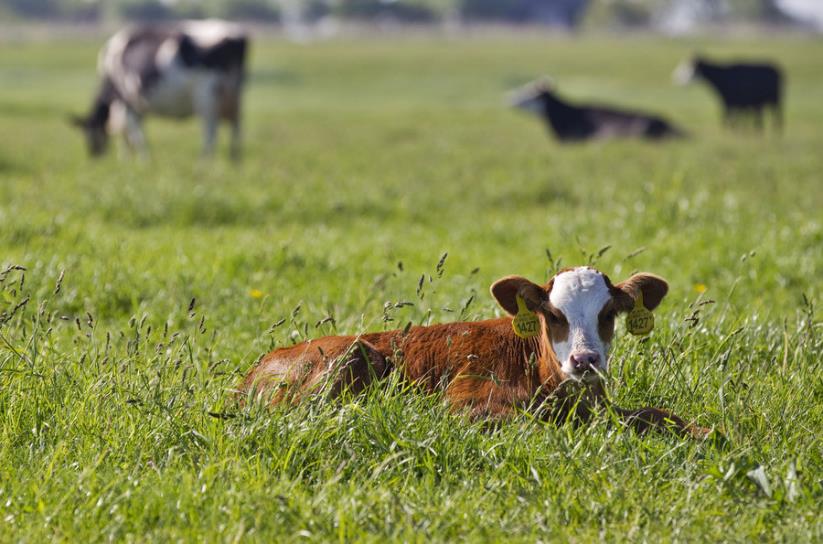 Denk ook aan Voeding vs Voortplanting
O.a. Kruiden in grasland (bijv. peterselie) invloed op gezondheid en vruchtbaarheid
Evt. afkalfseizoen wijzigingen i.v.m. energie voorziening
Hoofdstuk 9 Gezondheid
Beschrijving huidige situatie omtrent gezondheid
Beschrijving verwachte nieuwe situatie. Werk daarbij uit:
De regelgeving
Welke nieuwe eisen en of knelpunten levert de regelgeving op.
Medicijn gebruik, ingrepen en integriteit, mogelijke gezondheidswinst, mogelijke gezondheidsuitdagingen
Advies m.b.t. de omschakelingsjaren
Regels voor toegestane ingrepen:
Niet toegestaan:
het couperen van staarten en oren 
snavelkappen 
Geen embryo transplantatie (ET)

Toegestaan (met ontheffing):
onthoornen van rundvee en geiten 
castreren van vleesvee (stieren, beren, bokken, rammen, 
kunstmatige inseminatie (KI).
[Speaker Notes: Ingrepen zoals het couperen van staarten en oren en snavelkappen zijn niet toegestaan. Een paar ingrepen zijn wel toegestaan: onthoornen van rundvee en geiten (met ontheffing; er gelden nadere regels voor de manier waarop), castreren van vleesvee (stieren, beren, bokken, rammen, ook met nadere regels voor de manier waarop), kunstmatige inseminatie (KI).]
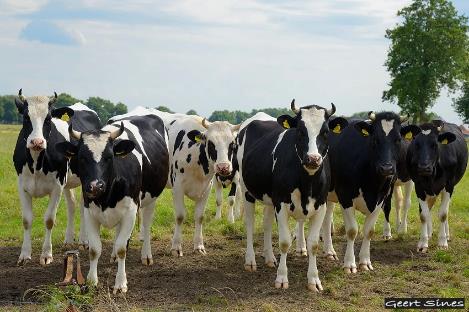 Koeienhoorns:
Niet verplicht (mag onthoornen) in BD wel verplicht
= Gezondheidspiegel (ook klauwen)
Rol in algehele gezondheid (vooral spijsvertering)
Opslag mineralen (voor o.a. werking enzymen)
Jaarringen: door mineraal onttrekking 
    bij geboorte kalf
Mogelijke nadelen: Bloeduiers, huidverwondingen en eigen veiligheid. 
> Stal aanpassing, andere omgang & respect
[Speaker Notes: Een koe krijgt een gladde hoorn als ze na de geboorte van het kalf de melkproductie makkelijk aan kan en niet hoeft terug te vallen op haar reserves. Koeien die wel terugvallen op hun reserves krijgen vaak hoorns met insnoeringen, hobbelige hoorns. Vaak is er een sterk verband tussen klauwen en hoorns. Een dier met gelijkmatige, gladde hoorns is vaak ook een dier met sterke klauwen. (Bron: Veluw, K.van; Biologische Veehouderij)
De hoorns op de koeien spelen een belangrijke rol in zowel de algehele gezondheid als – en vooral – in de spijsvertering.
De hoorn zelf fungeert als voorraadruimte van mineralen. In het speeksel van de koe zitten enzymen die gebruik maken van het depot van mineralen uit de hoorns. Zo wordt met name natriumbicarbonaat gevormd door de enzymen in het speeksel. Dit hebben de koeien nodig om de pens te stabiliseren als het voer te weinig structuur bevat.
Hoorns van koeien hebben jaarringen. Deze ontstaan doordat een moeder rond de geboorte van het kalf mineralen put uit haar hoorndepot. Als de koeien herkauwen, vindt er via het bloed (dat door het weefsel in de hoorns loopt) uitwisseling van mineralen plaats. De hoorns raken dan meer doorbloed en worden warmer.
Bron: Jerseykoeien: de beste keus voor een biologische werkwijze – Remeker]
- Regels voor gezondheidszorg- Tips voor medicijn gebruik, ingrepen en integriteit, mogelijke gezondheidswinst, mogelijke gezondheidsuitdagingen
Zie Skal / Wiki / internet
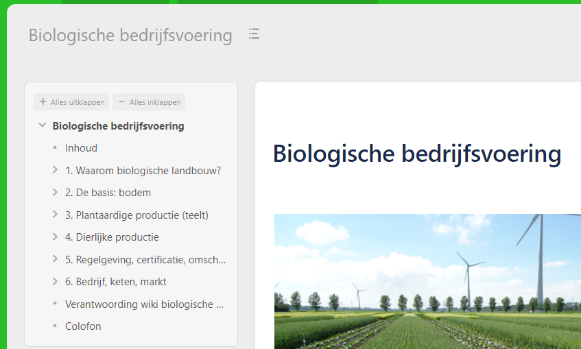 Meer info en tips Stalboekjes op Wiki:
4.3. gezondheidszorg: preventie, genezing van ziekten, ingrepen - Biologische bedrijfsvoering - Groen Kennisnet wiki
Inhoud verslag:
Onderstaande roodgekleurde onderdelen dienen einde vd dag af te zijn:

1.	Biologische landbouw in Nederland
2.	Bedrijfsspiegel onderzoeksbedrijf
3.	Regelgeving en certificatie
4.	Ketenpartijen en Keurmerken 
5.	Voedervoorziening en Voedergewassen 
6.	Bodem en Bemesting 
7.	Voeding
8.	Fokkerij en voortplanting 
9.	Gezondheid
10.	Huisvesting 
11.	Agrobiodiversiteit
12.	Saldo berekening 
13.	SWOT (incl. marktontwikkeling) 
14.	Reflectie/ logboek
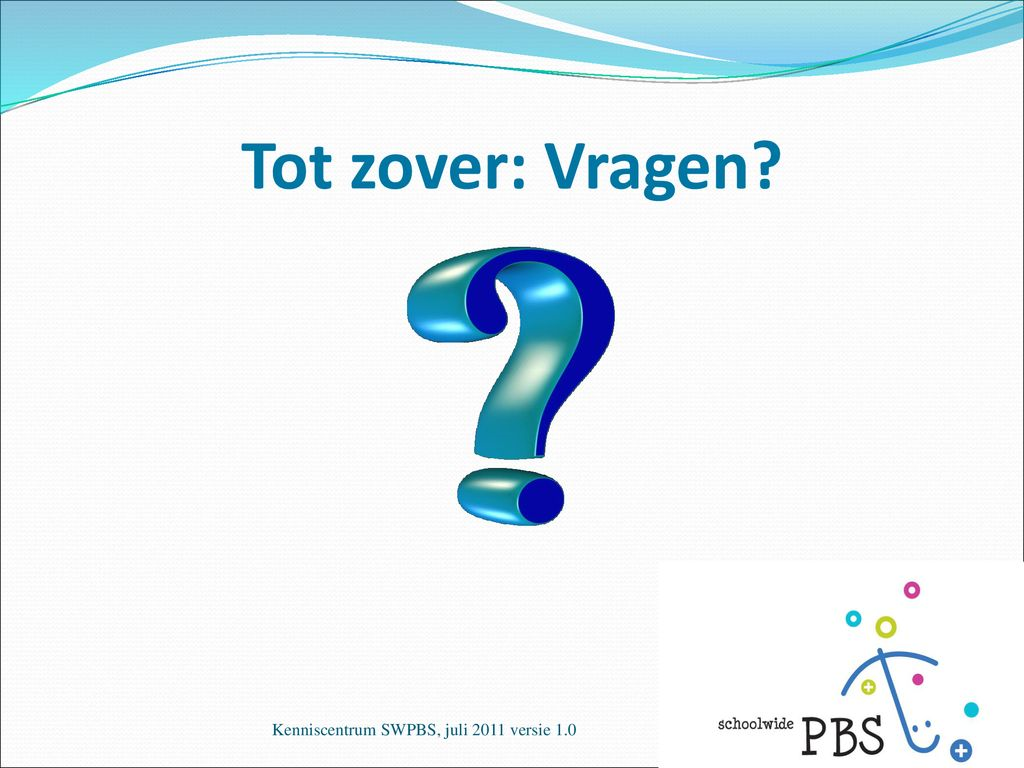 Planning komende weken:
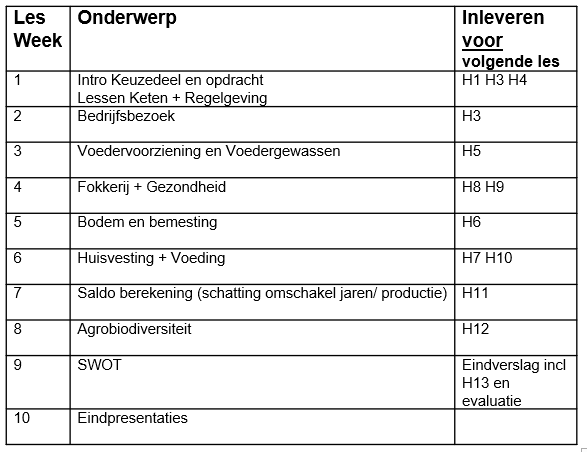 Tot slot:
Inplannen Feedback > ingeleverde werk
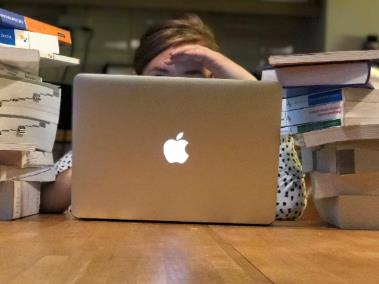 Tot volgende week!!
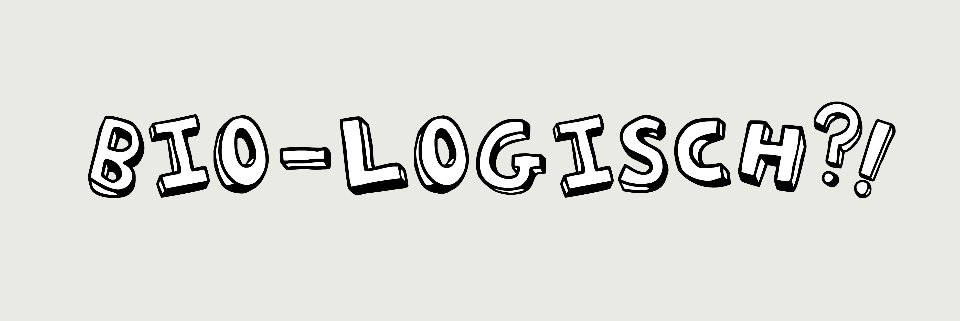